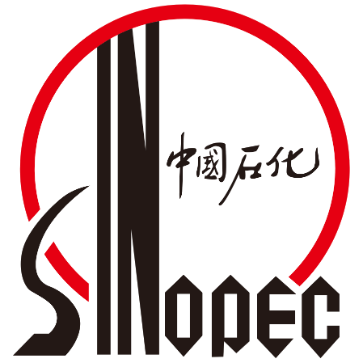 SINOPEC POWERPOINT TEMPLATE
中国石化PPT模版
汇报:PPT营
Report: Ones DE design
年度工作概述
CONTENT
工作完成情况
成功项目展示
目 录
明年工作计划
01
chapter
年度工作概述
添加相关标题文字
添加相关标题文字
添加相关标题文字
添加相关标题文字
2017年度工作概述
2017 Annual Work Summary
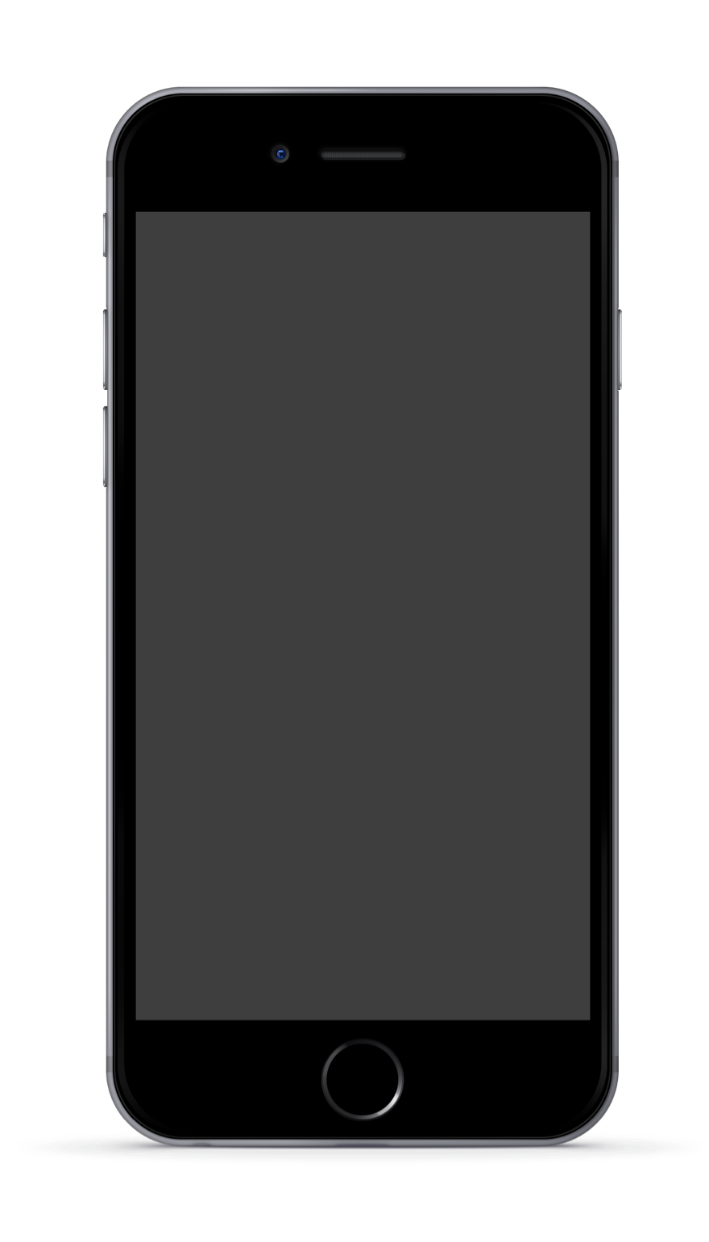 Add your Title Here
Add your Title Here
Add your Title Here
Add your Title Here
Add your Title Here
Randomised words which don't look even slightly beration.
Randomised words which don't look even slightly beration.
Randomised words which don't look even slightly beration.
Randomised words which don't look even slightly beration.
Randomised words which don't look even slightly beration.
Randomised words which don't look even slightly beration. by injected humour, words which look even slightly. randomised which don't look even slightly humour, words which look even injected humour. words which don't look even slightly be ration look even slightly.
2017年度工作概述
2017 Annual Work Summary
Title Project
Title Project
Title Project
Title Project
Title Project
Title Project
Title Project
Title Project
Title Project
Title Project
2017年度工作概述
2017 Annual Work Summary
Extra-Terrestrial Frequency
Randomised words which don't look even slightly beration. by injected humour, words which look even slightly. randomised which don't look even slightly humour, words which look even injected humour. words which don't look even slightly be ration look even slightly.
Europan
African
Asian
America
2017年度工作概述
2017 Annual Work Summary
Extra-Terrestrial Frequency
Randomised words which don't look even slightly beration. by injected humour, words which look even slightly. randomised which don't look even slightly humour, words which look even injected
Feature One Year
Feature One Year
Another Feature Hear
Another Feature Hear
Yes Yo Cupcake
Yes Yo Cupcake
Ipsum Apple Pie Love
Ipsum Apple Pie Love
Tighty Mo
Tighty Mo
Turtle Neck Fun
Turtle Neck Fun
2017年度工作概述
2017 Annual Work Summary
Title Name
Title Name
Lorem ipsum randomised words which don't look even slightly beration or randoy beration in some form.berationform.
Lorem ipsum randomised words which don't look even slightly beration or randoy beration in some form.berationform.
contract as a contract in the which the unavoidable costs of meeting the obligations under the contract exceed the economic benefitsLoreu orders) can be cancelledfor text can be added on your zuniga dellathe other party, and therefore there.
02
chapter
工作完成情况
添加相关标题文字
添加相关标题文字
添加相关标题文字
添加相关标题文字
2017年度工作概述
2017 Annual Work Summary
Lorem ipsum dolor.
Lorem ipsum dolor.
Lorem ipsum dolor sit amet.
Lorem ipsum dolor sit amet.
elit, sed diam nonummy.
elit, sed nonummy nibh.
Ut wisi enim ad minim veniam
Ut wisi enim ad minim veniam
Duis autem vel eum iriure dolor in.
Duis vel eum iriure dolor in hendrerit.
68%
32%
+32,400 Person
+12,754 Person
Lorem ipsum dolor intiis delluptatem velitatem escienis magnatur sunt. Lorem ipsum dolor intiis delluptatem velitatem escienis magnatur is not simply random text. It has roots in intiis delluptatem velitatem escienis .
Lorem ipsum dolor intiis delluptatem velitatem escienis magnatur sunt. Lorem ipsum dolor intiis delluptatem velitatem escienis magnatur is not simply random text. It has roots in intiis delluptatem velitatem escienis .
2017年度工作概述
2017 Annual Work Summary
Developing strategy
Management
Service
Service
Management
Lorem ipsum dolour siamet shame vearan clarke words whichs lightly beratio Denima
Idea
Idea
Tutorial
+23,750
Hotspot
Tutorial
Developing strategy
Hotspot
Lorem ipsum dolour siamet shame vearan clarke words whichs lightly beratio Denima
Tips
Tips
+61,240
2017年度工作概述
2017 Annual Work Summary
2017年度工作概述
2017 Annual Work Summary
Lorem ipsum randomise or words donrandom.
Lorem ipsum randomise or words donrandom.
Lorem ipsum randomise or words donrandom.
Lorem ipsum randomise or words donrandom.
Lorem ipsum randomise or words donrandom.
Lorem ipsum randomised words which don't look even slightly beration in some form, by injected humour, or words which don't look even slightly. or randomised words which don't look even slightly beration in some form.
2017年度工作概述
2017 Annual Work Summary
Extra-Terrestrial Frequency
Randomised words which don't look even slightly beration. by injected humour, words which look even slightly. randomised which don't look even slightly humour, words which look even injected humour. words which don't look even slightly be ration look even slightly.
89%
60%
31%
causa dell’inse dolor si amet. Contrary to popular belief, Lorem Ipsum is not simply random text. It has roots in a piece of classical. variazioni dei passaggi
Surplus 12,453,790
12%
03
chapter
成功项目展示
添加相关标题文字
添加相关标题文字
添加相关标题文字
添加相关标题文字
2017年度工作概述
2017 Annual Work Summary
Extra-Terrestrial Frequency
Lorem Ipsum dolor siamet suame this placeholder for text can be added on your instruction diamante zuniga merida della stronghold is not simply random denis moberaciuen This Standard
2017年度工作概述
2017 Annual Work Summary
First Service
First Service
First Service
First Service
Lorem ipsum randomised words which don't look even slightly beration in humour,
Lorem ipsum randomised words which don't look even slightly beration in humour,
Lorem ipsum randomised words which don't look even slightly beration in humour,
Lorem ipsum randomised words which don't look even slightly beration in humour,
2017年度工作概述
2017 Annual Work Summary
Lorem ipsum dolor in this room delluptatem velitatem escienis magnatur sunt.
Lorem ipsum dolor in this room delluptatem velitatem escienis magnatur sunt.
34%
23%
Lorem ipsum dolor in this room delluptatem velitatem escienis magnatur sunt.
Lorem ipsum dolor in this room delluptatem velitatem escienis magnatur sunt.
Awesome number
85%
56%
1.256.453
Lorem ipsum dolor in this room delluptatem velitatem escienis magnatur sunt.
Lorem ipsum dolor in this room delluptatem velitatem escienis magnatur sunt.
20%
45%
2017年度工作概述
2017 Annual Work Summary
Hong Kong
China
USA
Japan
19,57%
18,75%
18,36%
6,17%
Lorem Ipsum is for not simply random text. It has roots in a simple
Lorem Ipsum is for not simply random text. It has roots in a simple
Lorem Ipsum is for not simply random text. It has roots in a simple
Lorem Ipsum is for not simply random text. It has roots in a simple
2017年度工作概述
2017 Annual Work Summary
Add Title Here
Add Title Here
Add Title Here
Add Title Here
Esistono innumerevoli variazioni dei passaggi del Lorem Ipsum.
Esistono innumerevoli variazioni dei passaggi del Lorem Ipsum.
Esistono innumerevoli variazioni dei passaggi del Lorem Ipsum.
Esistono innumerevoli variazioni dei passaggi del Lorem Ipsum.
04
chapter
明年工作计划
添加相关标题文字
添加相关标题文字
添加相关标题文字
添加相关标题文字
2017年度工作概述
2017 Annual Work Summary
60%
94%
54%
Style 1
Style 2
Style 3
Lorem Ipsum dolor siamet suame this placeholder for text cis not simply random denis This Standard
Lorem Ipsum dolor siamet suame this placeholder for text cis not simply random denis This Standard
Lorem Ipsum dolor siamet suame this placeholder for text cis not simply random denis This Standard
2017年度工作概述
2017 Annual Work Summary
Lorem Ipsum dolor this placeholder
Lorem Ipsum dolor this placeholder
Lorem Ipsum dolor this placeholder
Lorem Ipsum dolor this placeholder
Lorem Ipsum dolor this placeholder
Lorem Ipsum dolor siamet suame this placeholder for text can be added on your instruction diamante zuniga merida dellacontract as a contract in which the unavoidable costs of meeting the obligations under the contract exceed the economic
2017年度工作概述
2017 Annual Work Summary
Extra-Terrestrial Frequency
Randomised words which don't look even slightly beration. by injected humour, words which look even slightly. randomised which don't look even slightly humour, words which look even injected humour. words which don't look even slightly be ration look even slightly.
2012
80%
2013
60%
76%
2014
2015
50%
2017年度工作概述
2017 Annual Work Summary
Sales and Marketing
Production
Sales Report
Lorem ipsum dolor sit amet, consectetuer adipiscing elit, sed diam nonummy nibh euismod tincidunt ut laoreet dolore magna aliquam erat volutpat. Ut wisi enim ad minim veniam, quis nostrud exerci suscipit lobortis nisl ut aliquip.
320
655
53%
42%
70%
1,2
3,4
Weekend sales
Month sales
Day sales
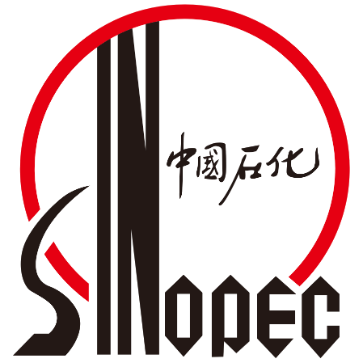 感谢聆听，批评指导
THANK YOU
汇报:PPT营
Report: Ones DE design
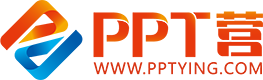 10000+套精品PPT模板全部免费下载
PPT营
www.pptying.com
[Speaker Notes: 模板来自于 https://www.pptying.com    【PPT营】]